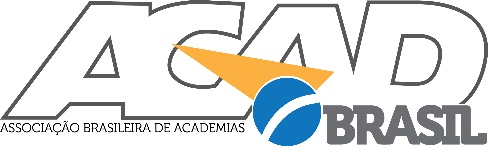 Gustavo borges, Presidente.
CDEICS – Audiência Pública
Sobre PL 4667 de 2016.
Mercado Brasileiro de Fitness
The ihrsa global report 2017
Mercado Internacional de Fitness
2.031 academias de diferença
Top 10 Faturamento
Top 10 nº de academias
TOP 10 DE CLIENTES.